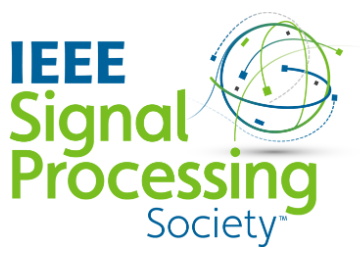 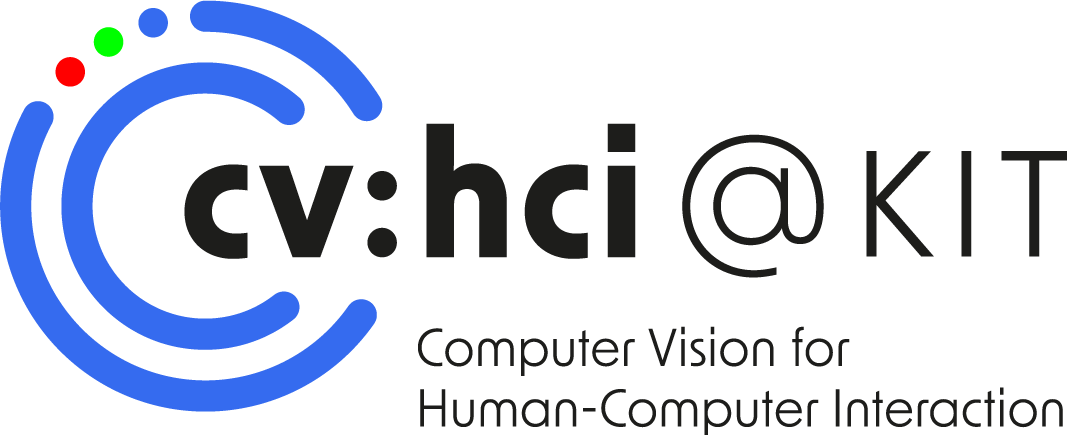 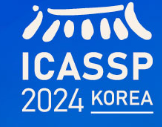 Elevating Skeleton-Based Action Recognition with Efficient Multi-Modality Self-Supervision
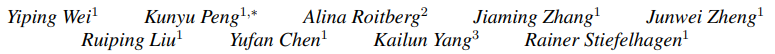 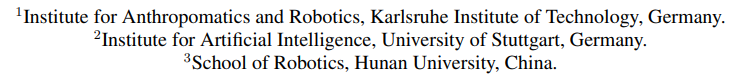 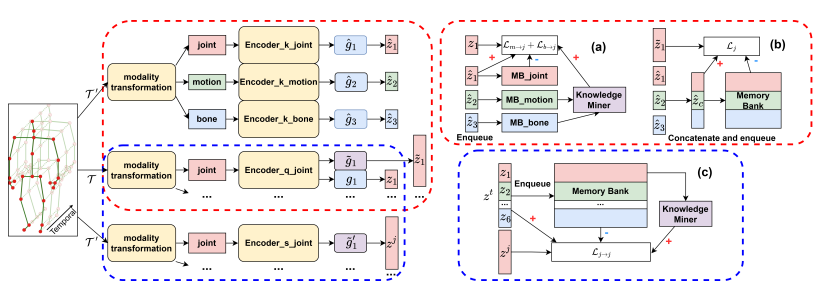 [Speaker Notes: Hello everyone. Thank all of you for being here today. We are gladly to present our work, Elevating Skeleton-Based Action Recognition with Efficient Multi-Modality Self-Supervision.]
Outline
Introduction
        Background, motivation
Methods
        View-common knowledge mining module
        More views, better performance
        Teacher-student model for better efficiency
Results
Conclusions
Reference
2
March 18, 2024
[Speaker Notes: This is the outline of this presentation, first I will introduce the background and motivation, then I will present our method and the experimental results, at last the conclusion will be introduced.]
Introductionbackground
Human action recognition, aiming at recognizing the human action types by different data sources, e.g., video data and skeleton data.
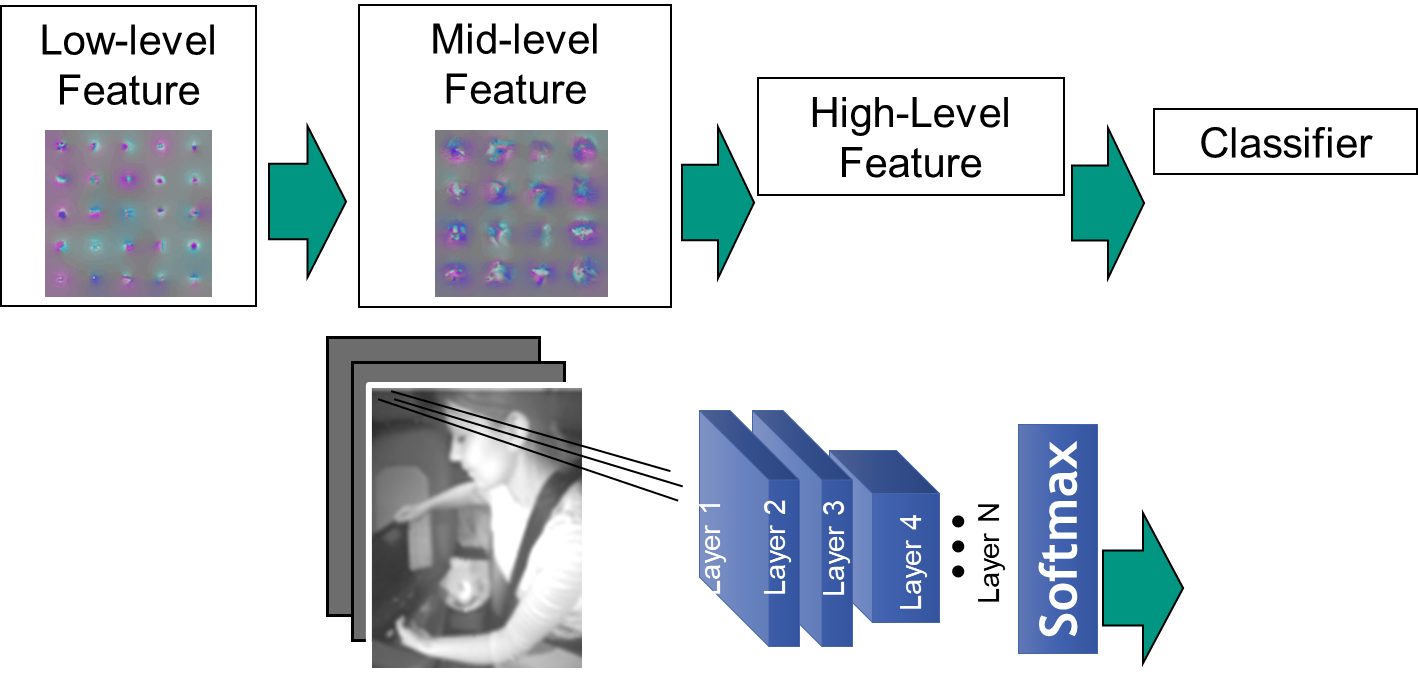 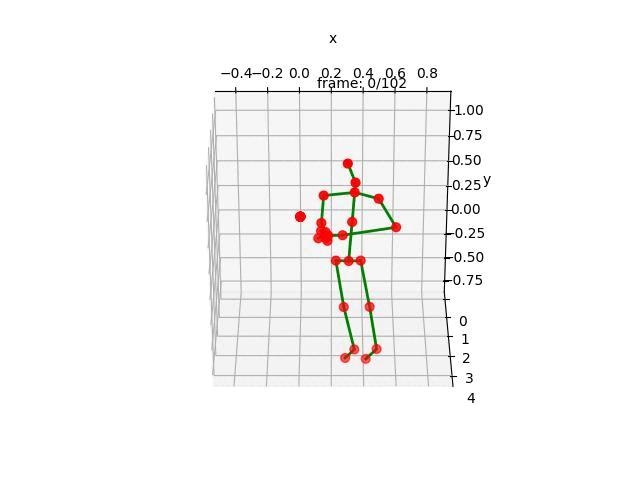 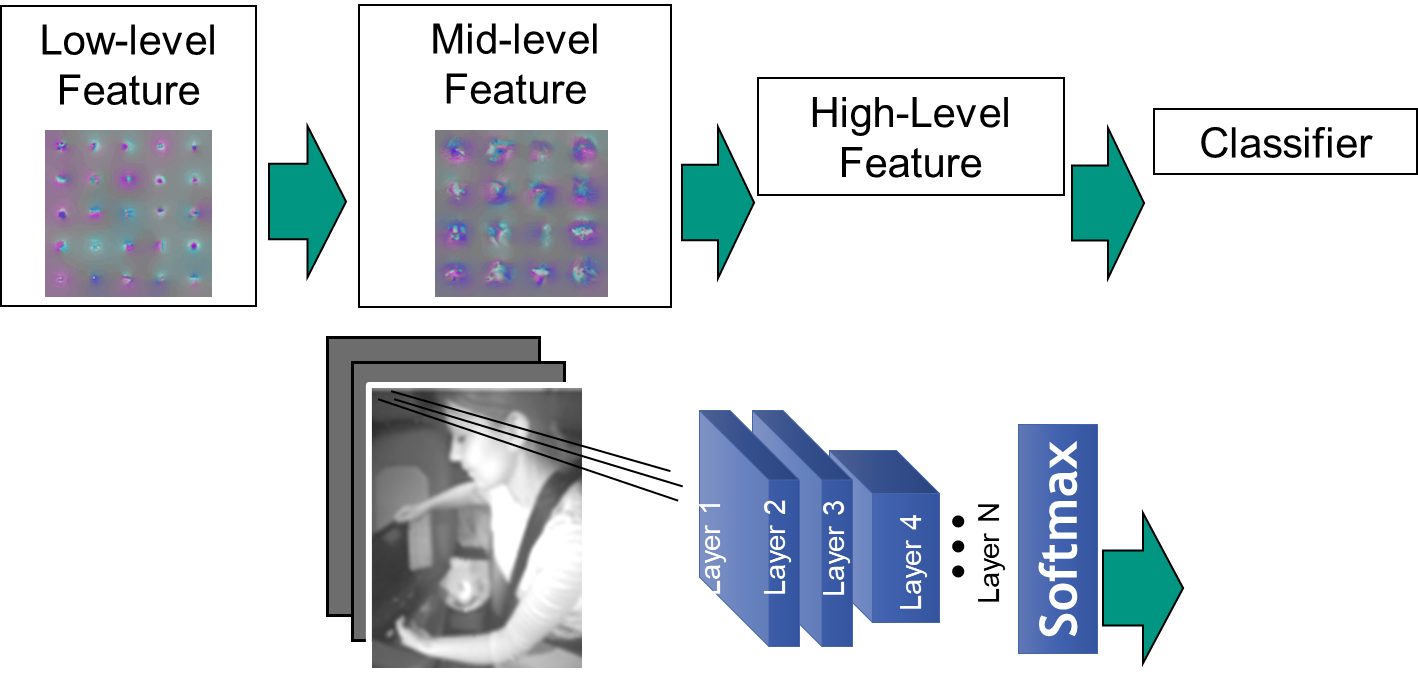 Video based human action recognition
Skeleton based human action recognition
3
March 18, 2024
[Speaker Notes: Human action recognition, a key area in computer vision, can be categorized into video-based and skeleton-based approaches, each utilizing different data modalities to analyze and interpret human movements for a variety of applications. 

Skeleton-based action recognition is achieved by extracting and analyzing the three-dimensional positions of key body joints over time, utilizing deep learning methods, such as GCN methods, to identify patterns and dynamics that correspond to specific human actions.]
Introductionbackground
The lightweight and robust estimation algorithms [6] [7] 
=> Skeleton data
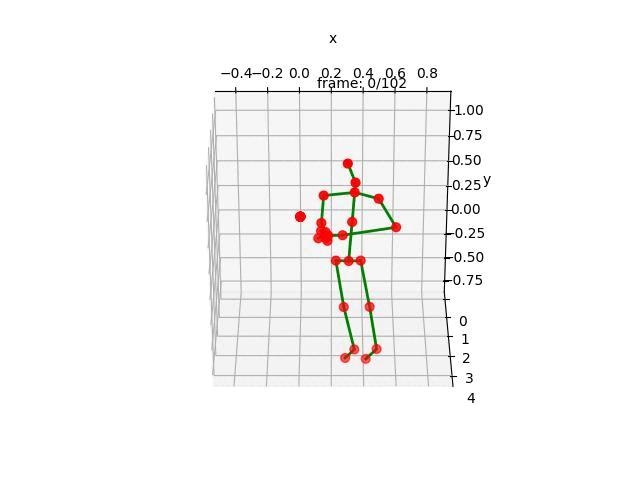 Advantages:
additional kinematic information,
data efficiency,
robustness to external interference.
NTU RGB+D [1]: Drinking
4
March 18, 2024
[Speaker Notes: Skeleton data offers several advantages, including compact representation, robustness to variations in appearance and lighting, low computational requirements, and the ability to capture essential dynamics of human motion, making it highly effective for analyzing and understanding complex human actions.]
Introductionbackground
Unsupervised Skeleton based action recognition is an important but challenging task in computer vision research.
Contrastive Learning framework for unsupervised 3D skeleton-based action Representation (CLR).
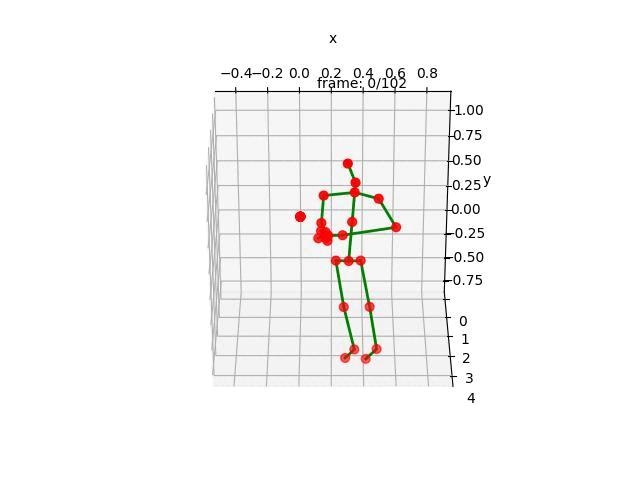 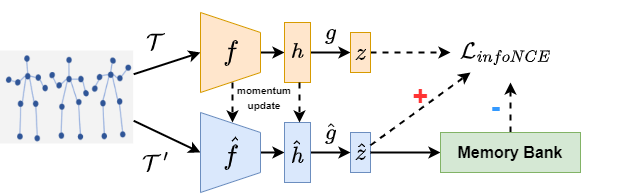 5
March 18, 2024
[Speaker Notes: Our work focuses on the unsupervised skeleton based human action recognition task. 

Unsupervised skeleton-based human action recognition is important because it allows for the learning of complex human actions without the need for labeled data, making it important for applications where annotated examples are scarce or expensive to obtain, thus broadening the scope and scalability of action recognition technologies. 

On the bottom of this slide, there is a sample which uses contrastive learning to achieve this aim.]
Introductionbackground
3D Human Action Representation Learning via Cross-View Consistency Pursuit (CVPR2021) [2].
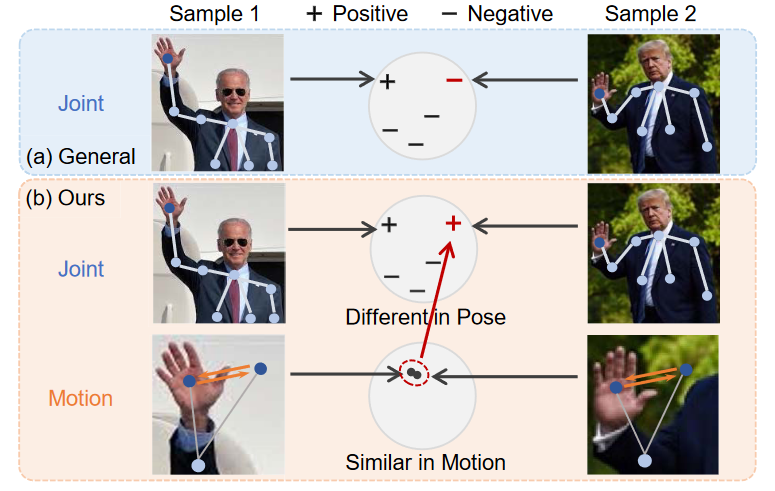 Cross-view Contrastive Learning framework for unsupervised 3D skeleton-based action Representation (CrosSCLR).
Consists of both single-view contrastive learning (first-step of pre-training) and cross-view consistent knowledge mining (second-step of pre-training).
6
March 18, 2024
[Speaker Notes: Now I introduce a classic and pioneering method for contrastive learning using skeleton data: 3D Human Action Representation Learning via Cross-View Consistency Pursuit.
The authors proposed cross-view contrastive learning framework for unsupervised 3D skeleton-based action representation learning, abbreviated as CrosSCLR.

The pre-training is divided into two steps:  single-view contrastive learning and cross-view consistent knowledge mining.]
Introductionbackground
Single-view contrastive learning (SkeletonCLR [2]):
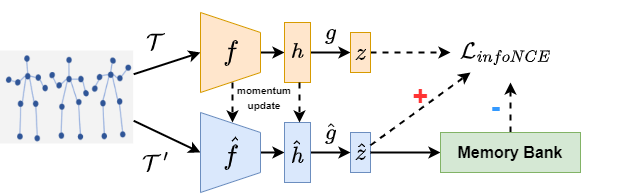 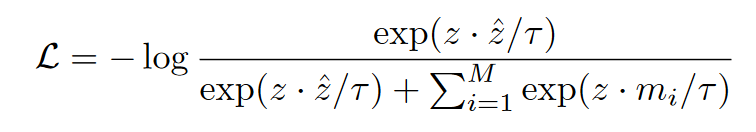 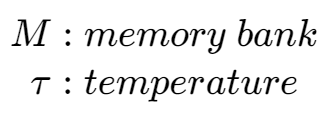 Contrastive learning framework based on MoCo V2 [10] 
Objective function: InfoNCE loss 
Backbone: ST-GCN [11]
7
March 18, 2024
[Speaker Notes: The basis of CrosSCLR is SkeletonCLR.
SkeletonCLR is a single-view contrastive learning framework based on MoCo v2, utilizing query and key encoders—also known as online and target networks—with a momentum update for the latter. It leverages a large queue for negative samples and employing InfoNCE loss with an STGCN backbone.]
Introductionbackground
Cross-view consistent knowledge mining
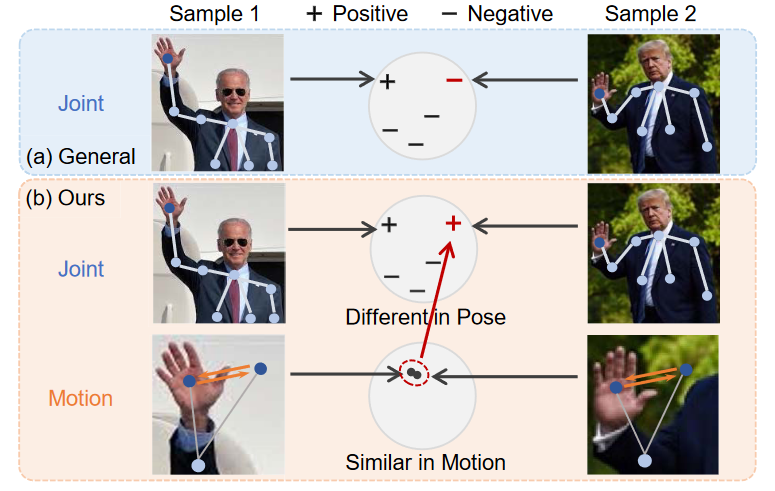 Multi-modalities (views)
Hand waving in joint and motion form [2].
8
March 18, 2024
[Speaker Notes: The most important contribution of CrosSCLR is called cross-view consistent knowledge mining, which makes use of three different modalities, joint, motion, and bone, derived from the original skeleton coordinates to achieve the contrastive learning.]
Introductionbackground
Cross-view consistent knowledge mining
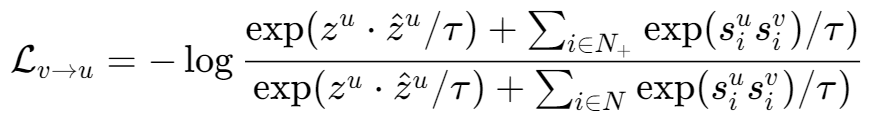 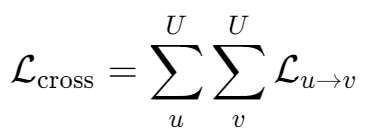 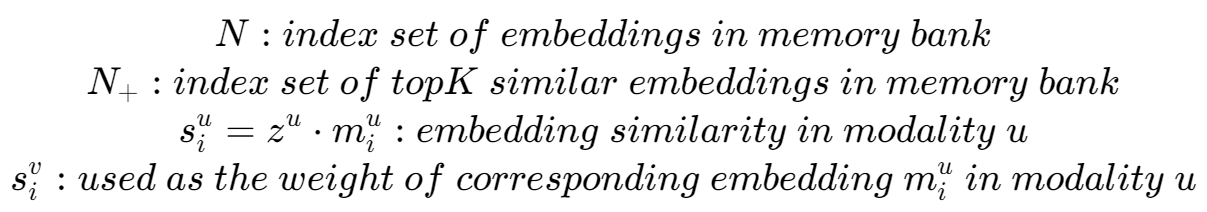 9
March 18, 2024
[Speaker Notes: Specifically, knowledge exchange occurs between every two modalities in this architecture.

Here, we take the transfer of knowledge between modality v and modality u as an example. 

From Memory bank , we will dig out the embedding which is the most similar embedding to the query embedding in one modality. 

Then we record the corresponding index and use it in another modality to get additional positive samples for the contrastive learning, where the loss function is based on InfoNCE loss.]
Introductionbackground
Subsequent works focus on improving the performance of a single stream, but ignore the potential of cross-modality knowledge exchange.
AimCLR [3]: abundant information mining for self-supervised action representation.
HYSP [4]: hyperbolic self-paced model for learning skeleton-based action representations.
CrossMoCo [5]: cross momentum contrast model.
PSTL [9]: partial spatio-temporal learning framework.
…
10
March 18, 2024
[Speaker Notes: Subsequently, there are some works based on CrosSCLR, but they all focused on how to improve the performance of a single modality and did not improve the knowledge exchange between modalities.]
MethodsImplicit knowledge exchange module
(a) Knowledge exchange of CrosSCLR (transfer knowledge explicitly)
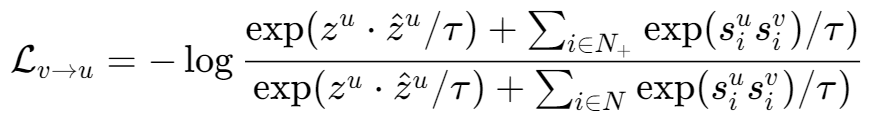 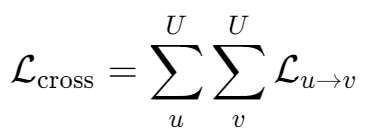 (b) Implicit Knowledge Exchange Module (IKEM)
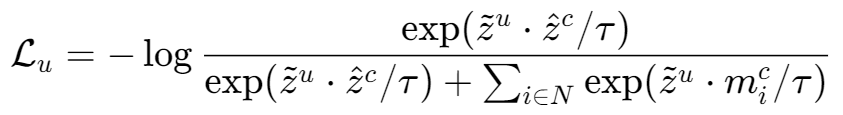 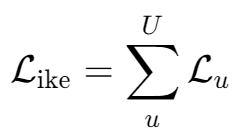 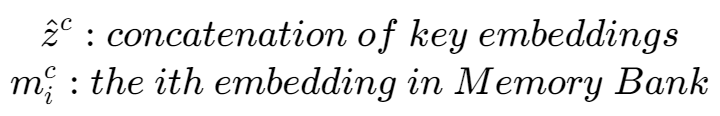 11
March 18, 2024
[Speaker Notes: Now I introduce the first contribution of our work: The implicit knowledge exchange module.

here are two modules, module (a) is the knowledge exchange module of CrosSCLR, abbreviated as EKEM, module (b) is  the contribution of our work, abbreviated as IKEM.

CrosSCLR stores the embedding from each modality separately into the memory bank, while we store the embeddings from different modalities jointly by using concatenation operation.]
MethodsImplicit knowledge exchange module
Why implicit?
Implicit exchange: we do not directly give additional possible positive pairs.
Implicit knowledge: we encourage a branch to restore the embedding from other branches.
12
March 18, 2024
[Speaker Notes: Why we call our module implicit knowledge exchange?

Since we don't directly provide additional positive samples when comparing our method with CrosSCLR approach.

The knowledge we talked about before in CrosSCLR module is actually the relationship between samples. 

But here, in our contributed new module, one modality learns to restore the embedding of other modalities, and the knowledge transferred is obviously beyond the relationship between embeddings while focusing on the latent space aspect.]
MethodsImplicit knowledge exchange module
Benefits
We jointly consider all modalities when evaluating the similarity between samples.
=> More reasonable latent space
=> Higher tolerance to erroneous knowledge
13
March 18, 2024
[Speaker Notes: The advantages of doing this is that we jointly consider all modalities when we evaluate the similarity between samples, which lead to more reasonable latent space and higher tolerance to erroneous knowledge.]
MethodsMore modalities, better performance
We deliver more modalities which are expected to be helpful for the unsupervised skeleton-based action recognition task.
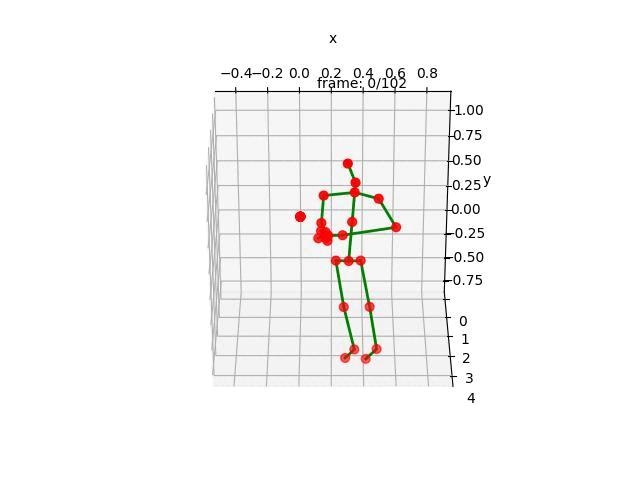 Joint
Velocity
Bone
Acceleration
Rotation axis
Angular velocity
Joint
Motion
Bone
=>
14
March 18, 2024
[Speaker Notes: Then regarding the second contribution of this work, we would like to deliver more helpful modalities for this task. 
Using multiple modalities in self-supervised learning enriches the representation of the data, providing complementary perspectives that lead to more robust feature extraction and improved generalization across diverse scenarios.

 We expect that multi-modalities data can benefit representation learning for skeleton-based human action recognition and skeletal modality is easy to be obtained.

So we introduce three new modalities: Acceleration, Rotation Axis, and Angular Velocity.

We keep the main network structure and pipeline which are introduced before unchanged.]
MethodsMore modalities, better performance
Skeleton sequences of different lengths are cropped to 50 frames in the data pre-processing.
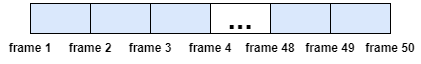 Motion => Velocity => Acceleration
15
March 18, 2024
[Speaker Notes: During data preprocessing, we cropped skeleton sequences with different length to 50 frames. 
Now we calculate the time scale and use it whenever we need to take a derivative of time. 

Kinematic parameters such as velocity and acceleration can thereby be calculated.
 
But this is not the real velocity or acceleration, we only makes the kinematic parameters of different sequences comparable. For real speed we would need the frame rate of camera.]
MethodsMore modalities, better performance
25 joint axes (rotation axes) are defined, and their adjacency relationship is the same as the joint modality.
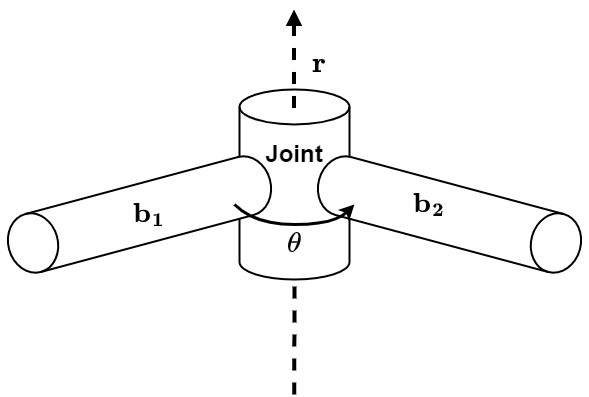 Bone => Rotation axis => Joint angle => Angular velocity
16
March 18, 2024
[Speaker Notes: We define 25 different joint rotation axes, and their adjacency relationship is the same with joint modality.  

With the help of some simple geometric knowledge we can calculate some additional modalities, r is the rotation axis of the joint, theta is the angle of the joint
here we choose the direction of the rotation axis and the joint angular velocity as the additional modalities.]
MethodsTeacher-student model for better efficiency
At deployment, the number of parameters in the model is proportional to the number of modalities. 
=> Teacher-student model to distill knowledge into a smaller model.
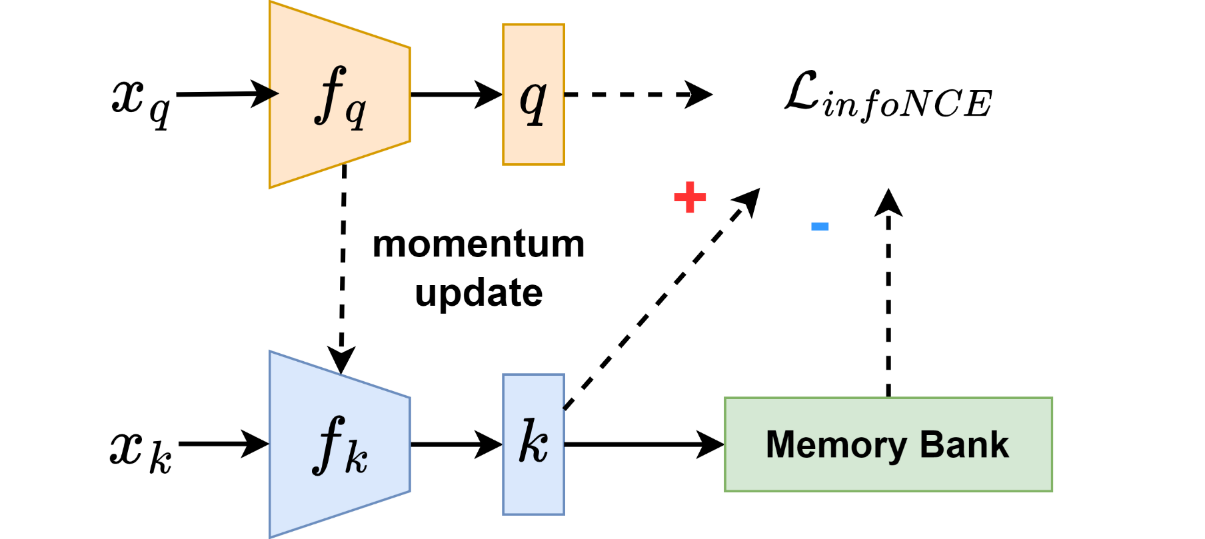 MoCo's framework is well suited for knowledge distillation.
17
March 18, 2024
[Speaker Notes: This is the third contribution of our work: teacher student framework for better efficiency during multi-modal representation learning.

For efficiency reasons, we cannot add new modality without limit. 

So the teacher student model is used to distil the knowledge from the six-modality model to the three-modality model. 

And we found that moco’s framework is well suited for knowledge transfer to achieve this aim.]
MethodsTeacher-student model for better efficiency
How to adapt the MoCo framework for teacher student training?
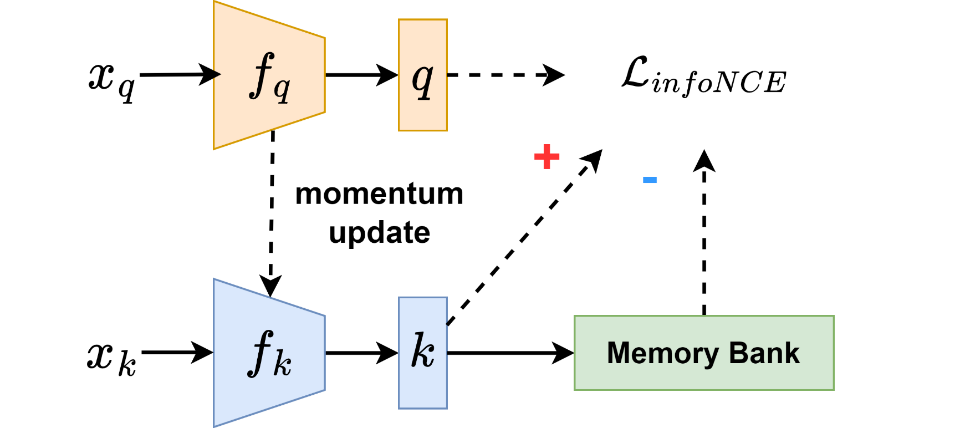 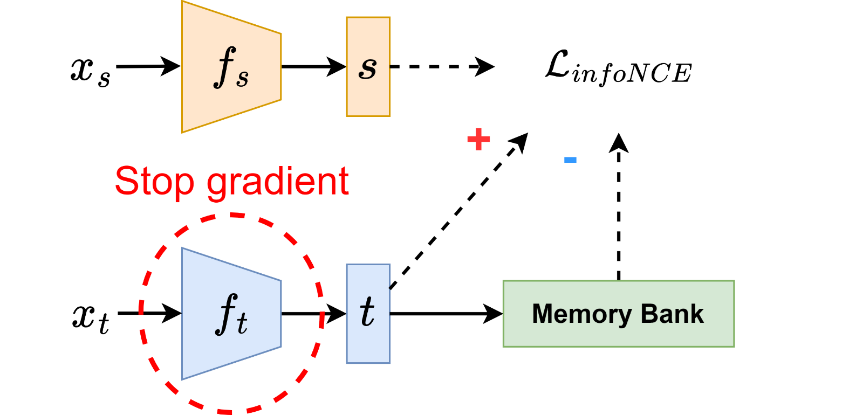 =>
Stop the gradient of teacher encoder.
Large, absolutely consistent memory bank.
s approaches t on its own.
Learn the distribution.
Momentum update key encoder.
Large, pseudo-consistent memory bank. 
q and k are drawn close.
Build a distribution(knowledge).
=>
=>
=>
18
March 18, 2024
[Speaker Notes: If we replace momentum updated key encoder with a teacher encoder with frozen model weights, we can get a large, absolutely consistent memory bank.

 With the same object function, InfoNCE loss, the student encoder will learn to generate embedding s, which is close to embedding t. And finally get the knowledge from the teacher branch.]
MethodsTeacher-student model for better efficiency
An overview of our teacher student model:
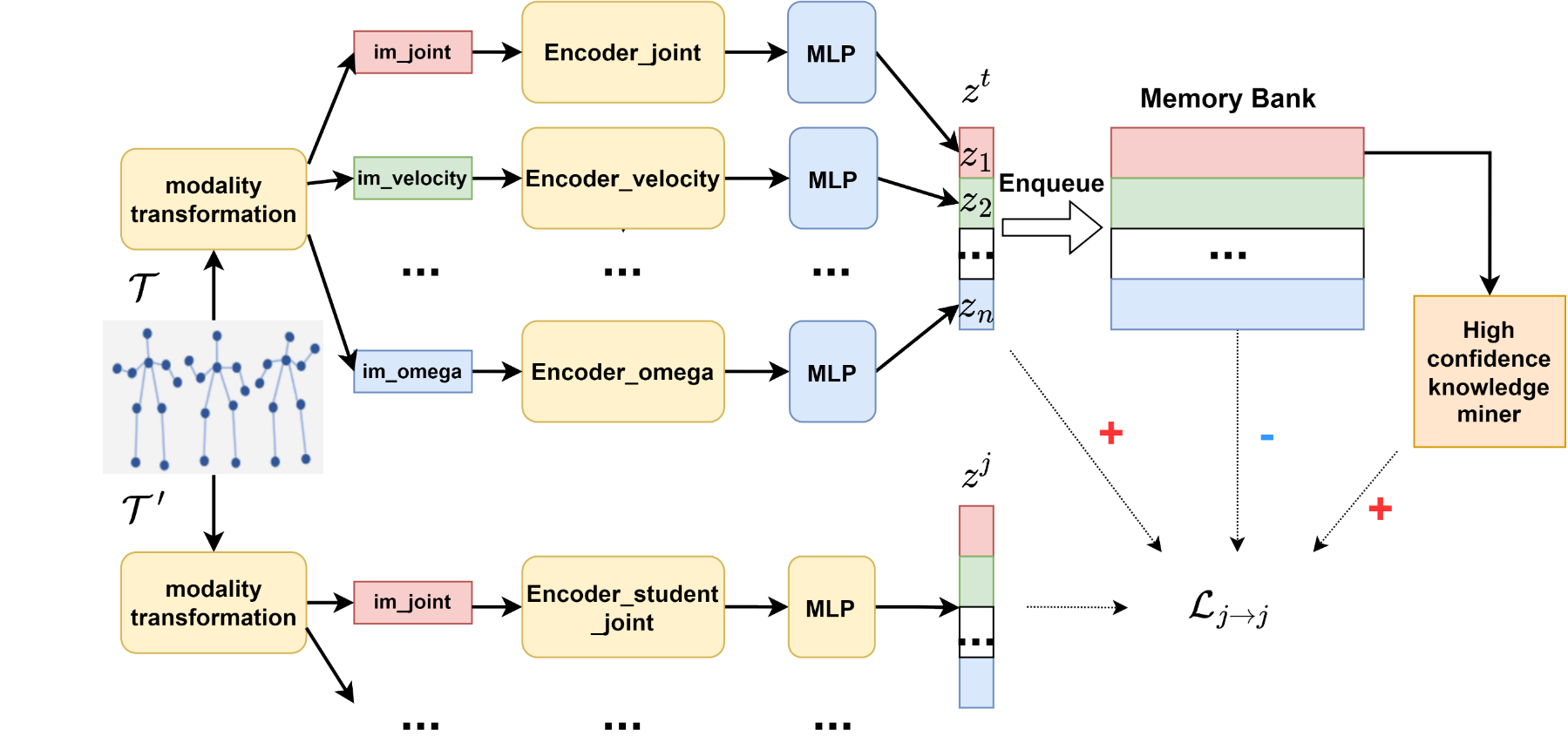 Stop gradient of the teacher network.
=> Throw away a MLP and combine IKEM and EKEM.
19
March 18, 2024
[Speaker Notes: This is the framework of our teacher student model.

The teacher is pre-trained six-modality model and we distill the knowledge to the commonly used three-modality model.

The figure shows an example of the teacher's joint modality imparting knowledge to the student's joint modality.

Obviously we were also inspired by our pre-training model.

Since all teacher networks are already trained well, we can drop some MLPs and combine IKEM and EKEM for simplicity.]
MethodsTeacher-student model for better efficiency
Framework of our teacher student model:
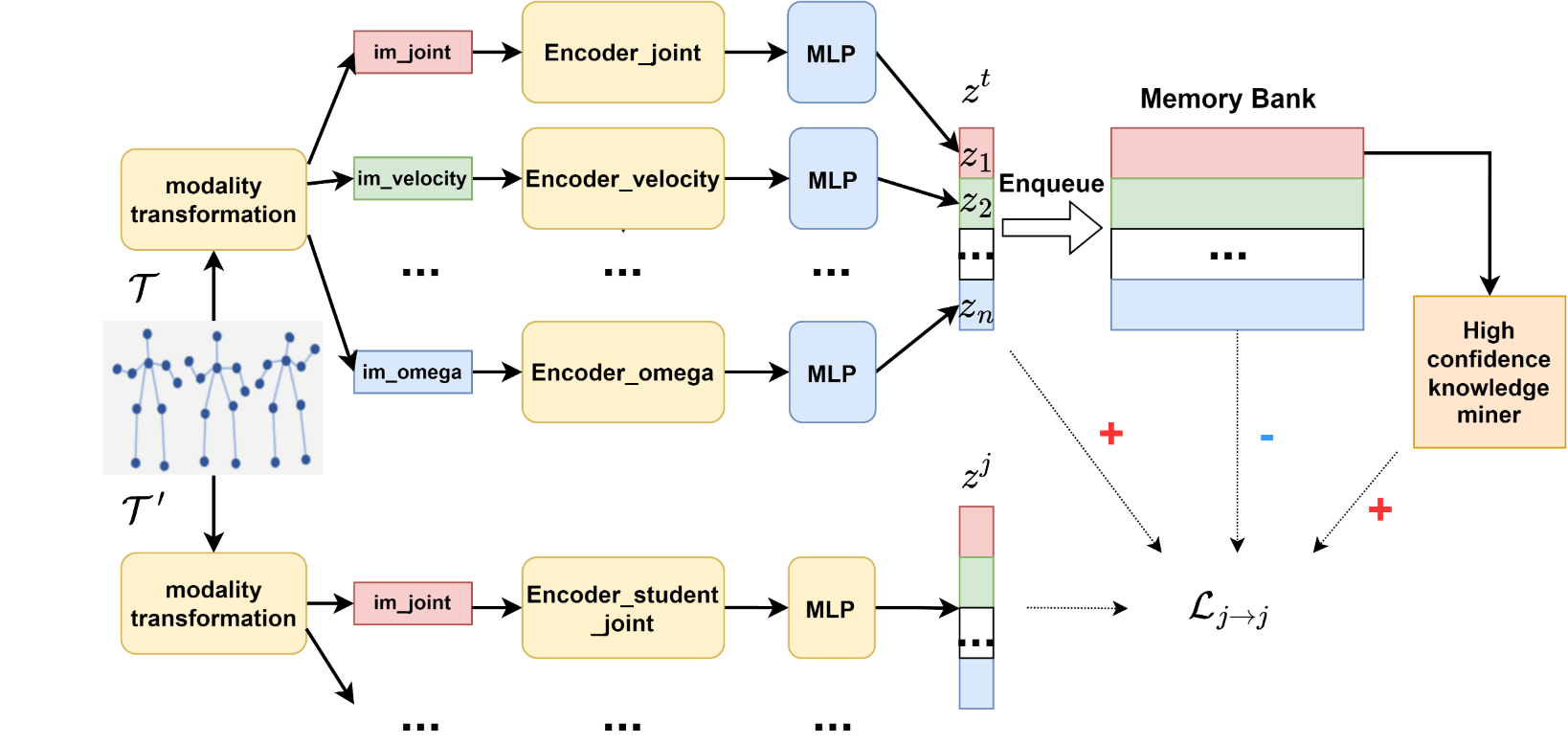 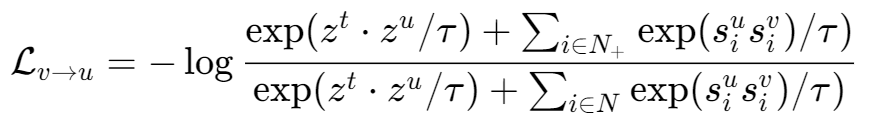 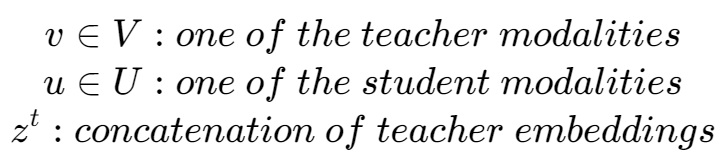 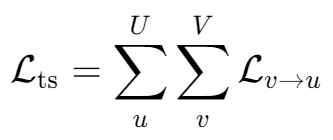 20
March 18, 2024
[Speaker Notes: We can construct loss for the transfer of knowledge from one teacher encoder to one student encoder.

The final objective function is the sum of the loss of all teacher-student pairs as shown on the right hand side.]
ResultsDataset
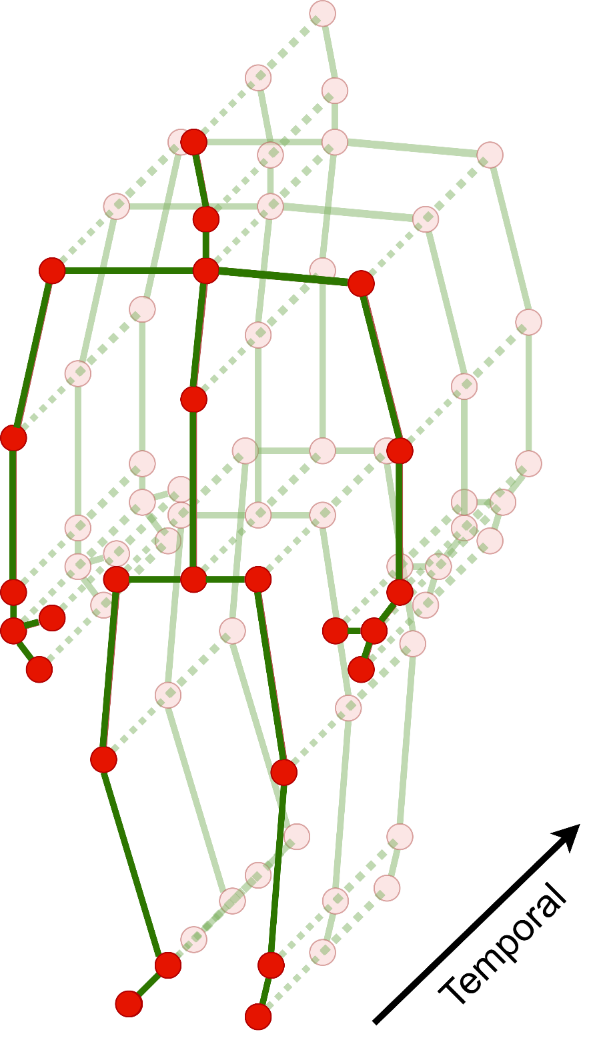 21
March 18, 2024
[Speaker Notes: And now the experiments and results. Firstly a brief description of the datasets we used

NTU 60 gives sequences of human skeletons with 25 joints and two recommended protocols. 
Cross Sub, Cross View.

For Cross Sub, the subjects of the test set are different from the training set.

For Cross View, the camera view points of the test set are different from the training set.]
ResultsCrosSCLR with IKEM
22
March 18, 2024
[Speaker Notes: let‘s take a look at the ablation results of our method compared with the original CrosSCLR, where we keep the modalities the same with the CrosSCLR. 

All the approaches first leverage unsupervised learning frame work to train the model which can get discriminative embeddings. During the evaluation phase, an additional MLP based classification head will be added and the model will be supervisely trained on the training set, where only the parameters of the classification head are updated. We finally evaluate this model with the trained classification head on the test set to get the final evaluation results.


We have achieved better results compared with the CrosSCLR in all linear evaluation protocols of NTU60 dataset.]
ResultsCrosSCLR with IKEM
We still need cross loss (a)
23
March 18, 2024
[Speaker Notes: And here are some results of ablation study, It is proved that implicit knowledge exchange works better with Knowledge exchange of CrosSCLR .

The combination usage of the IKEM and EKEM achieves 84.1% top-1 accuracy on NTU-60 cross-view evaluation protocol. Thereby we choose to use the IKEM and EKEM in a combined manner in our proposed framework.]
ResultsCrosSCLR with IKEM
T-SNE visualization of embedding space after pre-training on NTU-60.
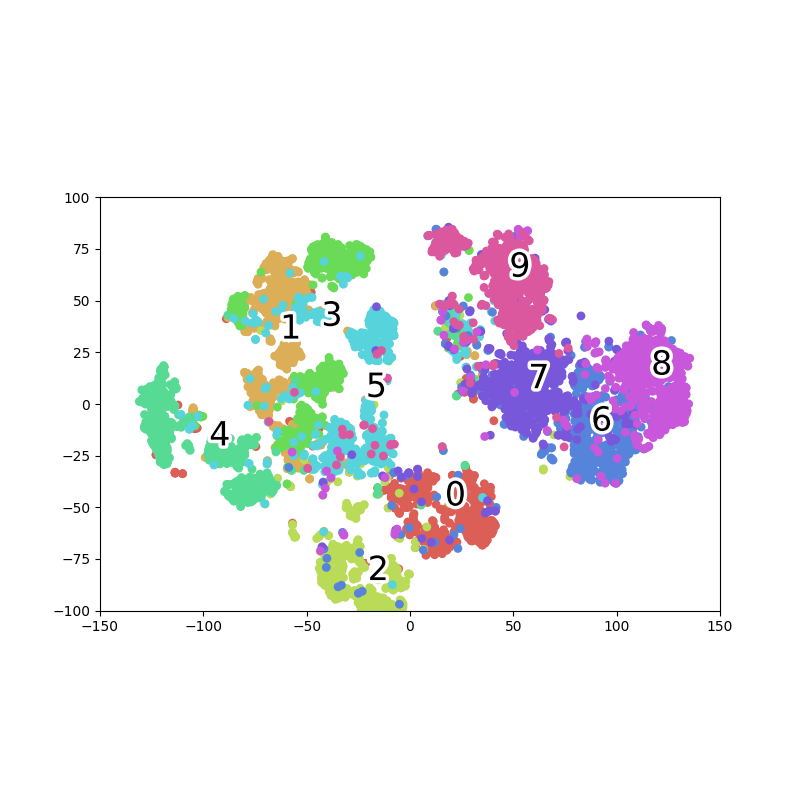 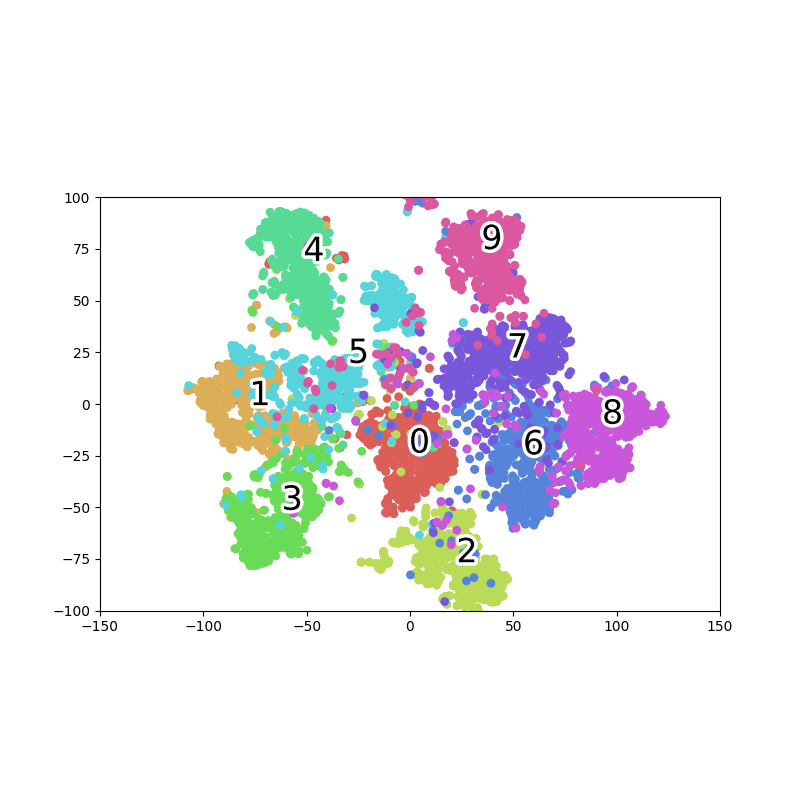 CrosSCLR-joint
Ours-joint
24
March 18, 2024
[Speaker Notes: We further deliver the TSNE visualization of the CrosSCLR approach and our approach.  We extract the embedding after the unsupervised pretraining of these two different method on the joint modality and make use of TSNE visualization to show the distribution on the latent space.

The distribution of each class delivered by our approach is more concentrated.]
ResultsMore modalities
25
March 18, 2024
[Speaker Notes: And now the results of 6-modalities model, we can see that the 6 modalities model performs completely better than 3 modalities model. By using 6 modalities to achieve the jointly unsupervised learning, we find that the linear evaluation results of each branch can harvest a promising performance improvement.

 For example, when we look at the joint branch, it achieves a performance increasement by 2.2 % and 2.1% on cross sub and cross view evaluation, respectively. When we aggregate different views using concatenation during linear evaluation, our method with 6 modalities obviously outperforms our method with 3 modalities, demonstrating the importance by using more modalities during the unsupervised representation learning of the skeleton data for human action recognition.]
ResultsTeacher-student model for better efficiency
The comparison between the 6s teacher and the 3s student
26
March 18, 2024
[Speaker Notes: Then the performance of the student model.

Firstly, a comparison with the teacher network shows that the drop in performance is slight.]
ResultsTeacher-student model for better efficiency
Comparison with the state of the art methods. Our method can deliver comparable performances.
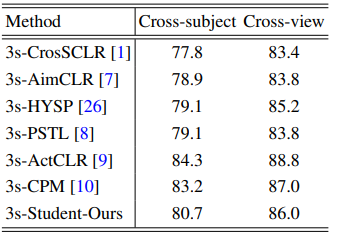 27
March 18, 2024
[Speaker Notes: Then, we introduce the comparison with the state of the art methods. 

Our method can deliver comparable performances. 

 We only compare our 3S student with the others to make fair comparison in terms of the modality usage.]
Conclusions
Implicit knowledge exchange module: 
does not mine additional positive samples => Implicit exchange.
encourages each modality to restore all embeddings => Exchange of implicit knowledge. 
Implicit knowledge exchange module and the explicit knowledge exchange module can work together.
6-modalities model performs completely better than the 3-modalities model in the linear evaluation protocol. 
=> Adding additional modalities is a simple and intuitive way.
The teacher-student model ensures the efficiency of the model with a slight reduction in performance. 
=> Allowing us to further explore additional modalities.
28
March 18, 2024
[Speaker Notes: And now the conclusions. 

Implicit knowledge exchange module does not mine additional positive samples and realizes the implicit exchange of knowledge. In the mean while, it encourages the restore of embeddings of all modalities from one single modality, realizes the exchange of implicit knowledge. 

The results of the linear evaluation show that the implicit knowledge exchange module and the explicit knowledge exchange module can work together and achieve remarkable results.
 
Three new modalities are proposed, new 6-modalities model performs completely better than the 3-modalities model in the linear evaluation protocol. 
This shows that adding additional modalities is a simple and intuitive way to improve the quality of representation learning.
The teacher-student model ensures the efficiency of the model with a slight reduction in performance. Which allows us to further explore additional modalities.

As a final conclusion, my work facilitates the exploration of new modalities while improving the cross modality knowledge exchange for the unsupervised skeleton-based action recognition task,]
References
[1] A. Shahroudy, J. Liu, T. -T. Ng and G. Wang, "NTU RGB+D: A Large Scale Dataset for 3D Human Activity Analysis," 2016 IEEE Conference on Computer Vision and Pattern Recognition (CVPR), Las Vegas, NV, USA, 2016, pp. 1010-1019, doi: 10.1109/CVPR.2016.115.
[2] L. Li, M. Wang, B. Ni, H. Wang, J. Yang and W. Zhang, "3D Human Action Representation Learning via Cross-View Consistency Pursuit," 2021 IEEE/CVF Conference on Computer Vision and Pattern Recognition (CVPR), Nashville, TN, USA, 2021, pp. 4739-4748, doi: 10.1109/CVPR46437.2021.00471.
[3] Guo, T., Liu, H., Chen, Z., Liu, M., Wang, T., & Ding, R. (2022). Contrastive Learning from Extremely Augmented Skeleton Sequences for Self-Supervised Action Recognition. Proceedings of the AAAI Conference on Artificial Intelligence, 36(1), 762-770. https://doi.org/10.1609/aaai.v36i1.19957
[4] Franco, L., Mandica, P., Munjal, B., & Galasso, F. (2023). HYperbolic Self-Paced Learning for Self-Supervised Skeleton-based Action Representations. ArXiv. /abs/2303.06242
[5] Q. Zeng, C. Liu, M. Liu and Q. Chen, "Contrastive 3D Human Skeleton Action Representation Learning via CrossMoCo With Spatiotemporal Occlusion Mask Data Augmentation," in IEEE Transactions on Multimedia, vol. 25, pp. 1564-1574, 2023, doi: 10.1109/TMM.2023.3253048.
[6] Cao, Z., Hidalgo, G., Simon, T., Wei, S., & Sheikh, Y. (2018). OpenPose: Realtime Multi-Person 2D Pose Estimation using Part Affinity Fields. ArXiv. /abs/1812.08008
[7] J. Xu, Z. Yu, B. Ni, J. Yang, X. Yang and W. Zhang, "Deep Kinematics Analysis for Monocular 3D Human Pose Estimation," 2020 IEEE/CVF Conference on Computer Vision and Pattern Recognition (CVPR), Seattle, WA, USA, 2020, pp. 896-905, doi: 10.1109/CVPR42600.2020.00098.
[8] Liu, J., Shahroudy, A., Perez, M., Wang, G., Duan, L., & Kot, A. C. (2019). NTU RGB+D 120: A Large-Scale Benchmark for 3D Human Activity Understanding. ArXiv. https://doi.org/10.1109/TPAMI.2019.2916873
[9] Zhou, Y., Duan, H., Rao, A., Su, B., & Wang, J. (2023). Self-supervised Action Representation Learning from Partial Spatio-Temporal Skeleton Sequences. ArXiv. /abs/2302.09018
[10] Chen, X., Fan, H., Girshick, R., & He, K. (2020). Improved Baselines with Momentum Contrastive Learning. ArXiv. /abs/2003.04297
[11] Yan, S., Xiong, Y., & Lin, D. (2018). Spatial Temporal Graph Convolutional Networks for Skeleton-Based Action Recognition. ArXiv. /abs/1801.07455
29
March 18, 2024
[Speaker Notes: Here are the references]
Thanks for listening!
30
March 18, 2024
[Speaker Notes: Thank you so much for your listening!]